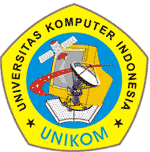 MATERI PERKULIAHANALGORITMA & PEMROGRAMAN
Ken Kinanti Purnamasari
0
Dosen
Ken Kinanti Purnamasari

guinev_gs@yahoo.co.nz
FB : Ken Kinanti Purnamasari
YM : guinev_gs
Deskripsi Mata Kuliah
4 sks (2 sks praktek & 2 sks teori)
1 sks = 45 menit
Aturan Perkuliahan
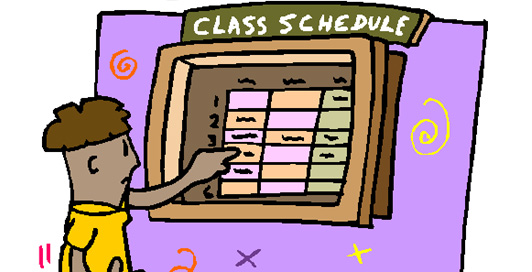 Kehadiran
Minimal
80 %
Aturan Perkuliahan
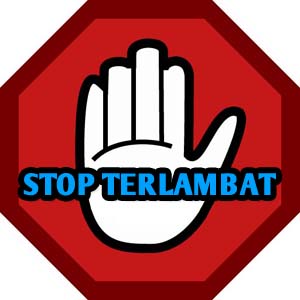 Aturan Perkuliahan
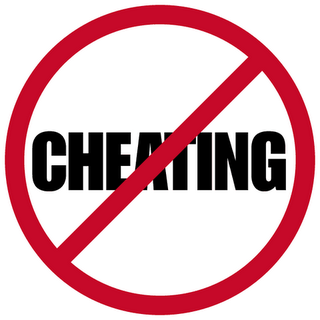 Referensi
Algoritma dan Pemrograman 2, Rinaldi Munir, Informatika: Bandung
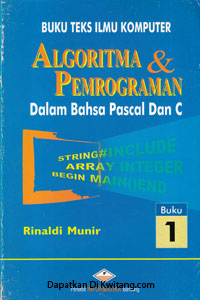 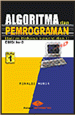 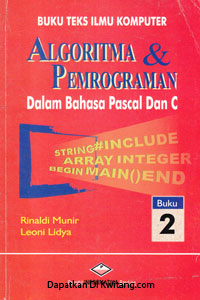 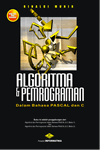 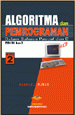 Referensi
Referensi
Diktat Kuliah Dasar Pemrograman (Bagian Pemrograman Prosedural), Inggriani Liem, STEI ITB: April 2007
Penilaian
Absensi		: 10 %
Tugas + Quiz	: 20%
UTS		: 30%
UAS		: 40%
Metode Perkuliahan
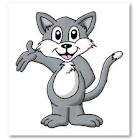 Ceramah
  Quiz
  Tugas
  Presentasi
Silabus ALPRO
Pengantar Algoritma & Pascal
Tipe Data & Array
Runtunan 
Pemilihan
Pengulangan
Silabus ALPRO
Prosedur & Fungsi
Sequential & Binary Search
Bubble, Selection & Insertion Sort
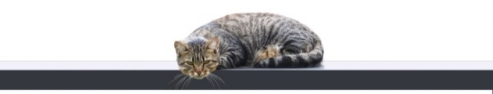 Ada Pertanyaan???
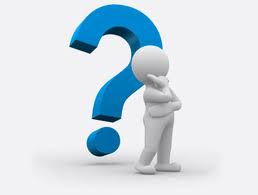 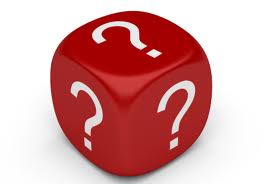 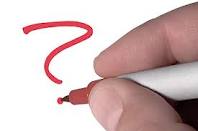